Hemorragia posparto - Código rojo
Maria Isabel Sánchez Montoya 
Residente Ginecología y Obstetricia
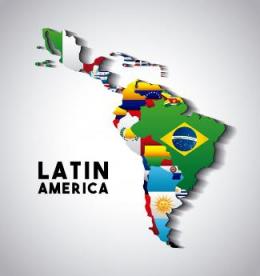 En América latina y Colombia  es la segunda causa de muerte materna seguida de trastornos hipertensivos. 
 
En 2/3 partes de casos no se logran identificar las causas.
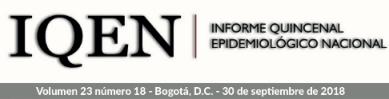 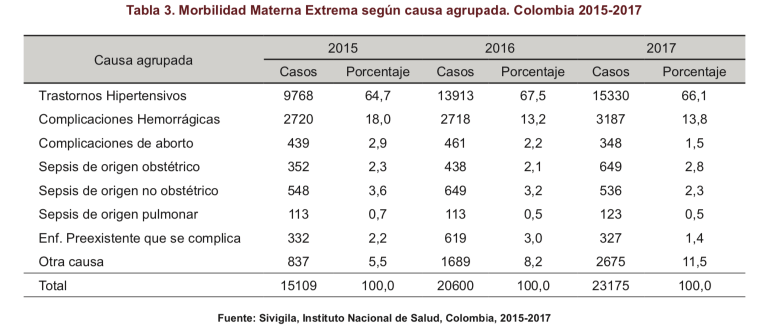 Definición
Perdida sanguinea de más de 500 ml y más de 1000 ml de pérdida de sangre después de una parto vaginal y cesárea, respectivamente.
Para el 2017  ACOG  la define como:  perdida superior a 1000 ml de sangre en las primeras 24 horas posparto o pérdida sanguínea  asociada a presencia de signos y síntomas de hipovolemia.
Algunos autores consideran también la disminución de >10% del HTO como marcador de hemorragia posparto.
Una definición más sólida de hemorragia posparto debería incluir tanto la pérdida de sangre como los signos clínicos de cambios cardiovasculares después del parto, lo que ayudaría aidentificar la hemorragia posparto con mayor rapidez y precisión. Junto con la cantidad de sangre perdida, los signos clínicos y específicamente el índice de choque ayudan a un diagnóstico más preciso de la hemorragia posparto.
Índice de choque
Marcador temprano de compromiso hemodinámico
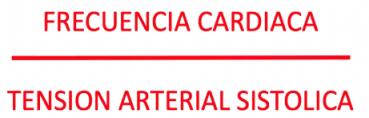 Utilidad 

Diagnostico y manejo temprano de choque hipovolémico. 
Predice la necesidad de transfusión de hemoderivados. 
Reduce morbilidad materna.
Valor normal adultos:  0.5 – 0.7
Embarazadas: 0.7 – 0.9
Objetivo: estabilizar a nuestra paciente y evitar la triada de la muerte
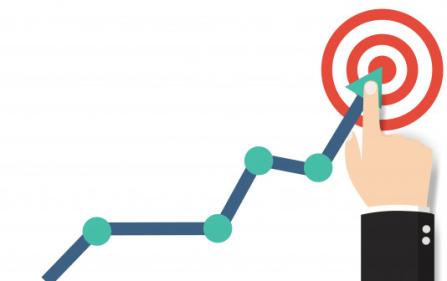 Choque hemorrágico
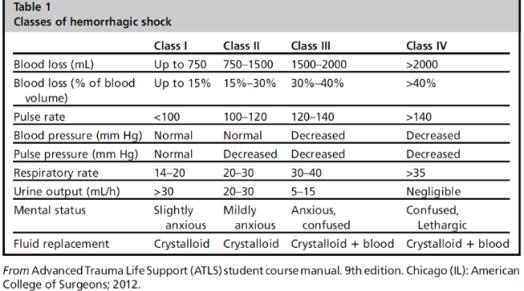 El shock es un estado de hipoperfusión y metabolismo anaeróbico.
Shock hemorrágico no solo se basa en la pérdida de volumen sanguíneo, sino también en factores clínicos, como el estado mental, la frecuencia cardíaca, la presión arterial y la producción de orina.
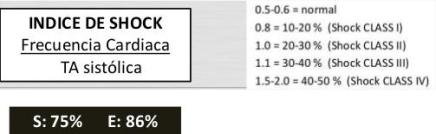 Etiología
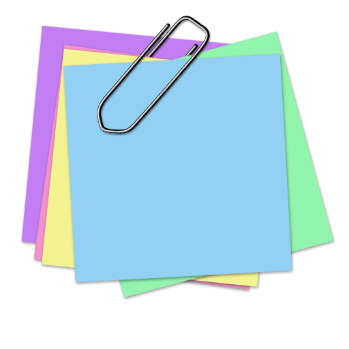 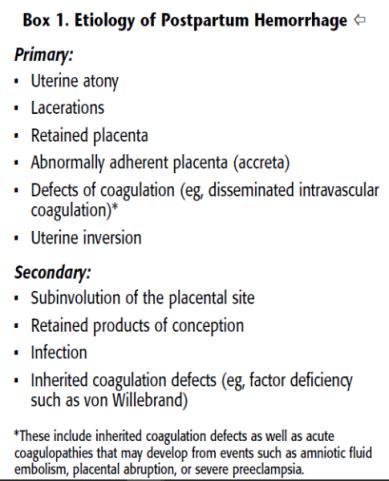 <24 horas posparto
Tono 70-85%
Trauma 
Tejido 
Trombina
>24 horas posparto a 12 semanas posparto
Factores de riesgo
Identificación oportuna de los factores de riesgo: se logra identificar el 
 60% - 85% de las pacientes que cursaran con hemorragia posparto.
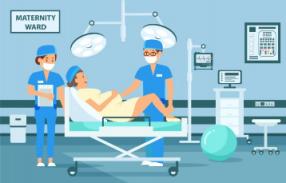 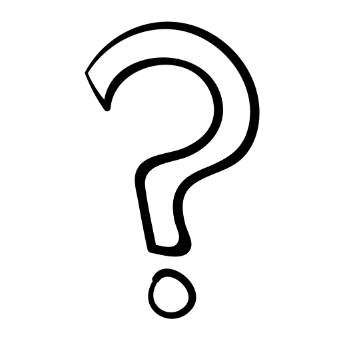 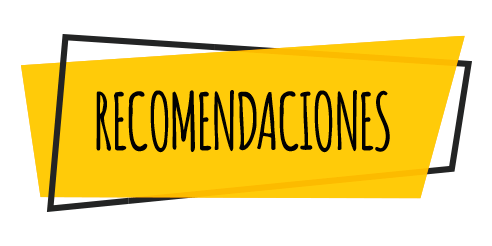 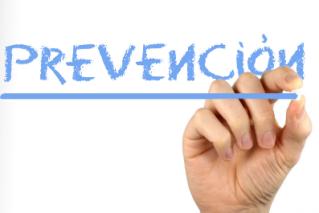 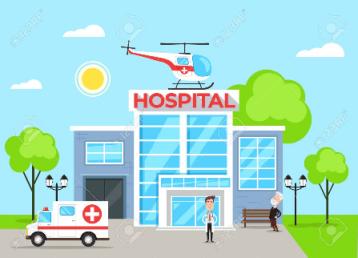 Establecer roles para la respuesta a el código. 
Listas de chequeo, dosis de medicamentos y descripción de procedimientos entre otros.
Difusión de los protocolos y realizar simulacros periódicos. 
Establecer protocolos para el suministro de hemocomponentes y de trasfusión masiva.
Determinar con que medicamentos se cuentan. 
¿Se cuenta con traje antichoque?, ¿Balón Bakri?
Manejo activo  del tercer periodo del trabajo de parto
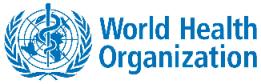 El masaje uterino no logra impactar en la incidencia de hemorragia pero si disminuye la necesidad de uterotónicos adicionales RR 0.20.
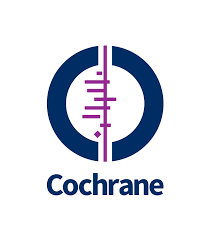 En dos estudios observacionales determino que son medidas que no hay evidencia para manejo de HPP.
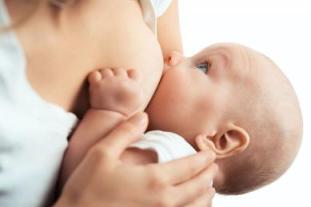 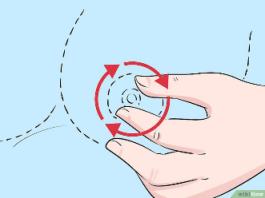 Manejo activo  del tercer periodo del trabajo de parto
Reduce la incidencia de hemorragia con RR 0.34
Administración profiláctica de oxitocina: 10 UI IM o IV  en no menos de 3 min.
Si no cuenta con esta ordenar misoprostol 800mcg rectal.
En caso de cesárea:  aplicar 5 UI IM de oxitocina  no inferior a 3 min seguido de una infusión de 30 UI de oxitocina en 500ml de cristaloides para 4 horas.
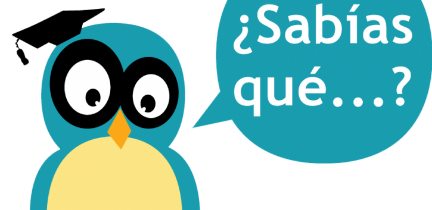 La carbetocina es un análogo de la oxitocina con efecto de acción prolongada  
dosis 100mcg IM o IV tanto como PVE y cesárea.
La carbetocina es un medicamento efectivo para prevenir la HPP cuando se compara con placebo.

Evidencia de baja calidad indica que pudiera ser más efectiva que la oxitocina en parto por cesárea.

Los estudios de costo efectividad no son generalizables y tampoco han logrado demostrar hasta ahora, un beneficio real del uso de carbetocina sobre la oxitocina.
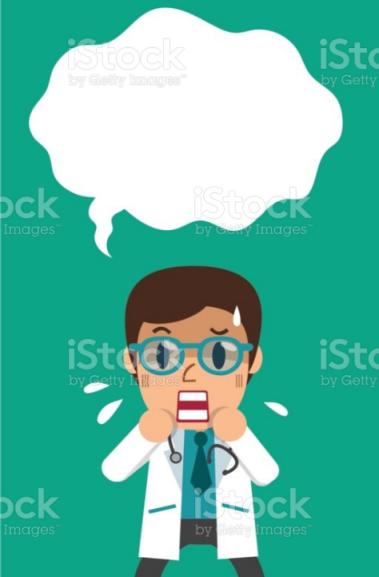 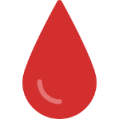 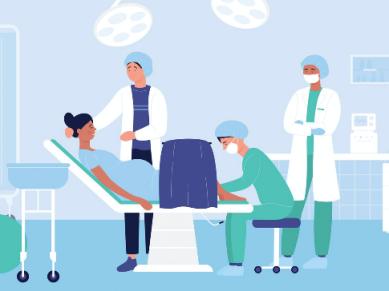 ¿Qué voy a hacer?
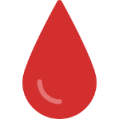 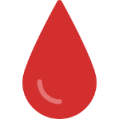 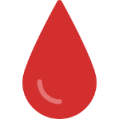 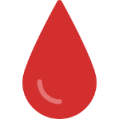 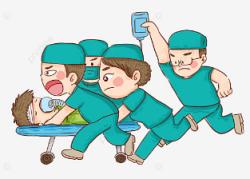 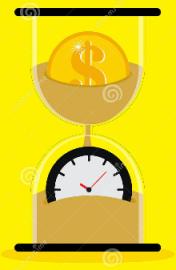 Del minuto 1 al 20
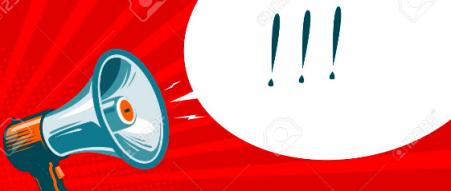 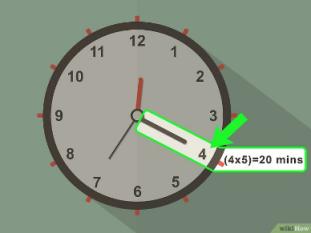 CODIGO ROJO
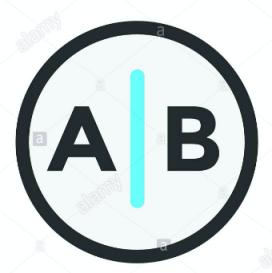 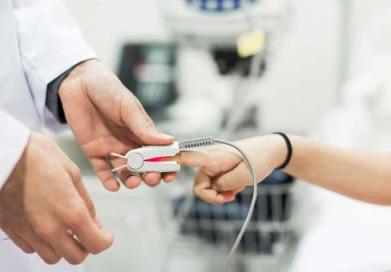 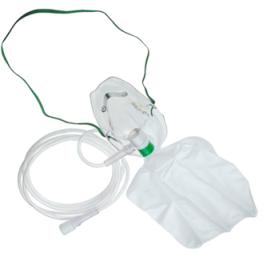 Traje antichoque no neumático
Indicación

Pacientes con hemorragia obstétrica posparto, poscesárea o posaborto con pérdidas estimadas mayores a 750 mL o con cambios hemodinámicos que demuestran estado de choque hipovolémico como:

Índice de choque igual o mayor a 0.9.
Presión arterial sistólica menor de 90 mmHg persistente.
Presión arterial media menor de 65 mmHg persistente.
Frecuencia cardiaca mayor de 100 latidos por minuto.
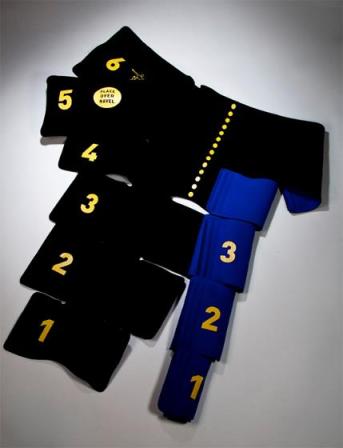 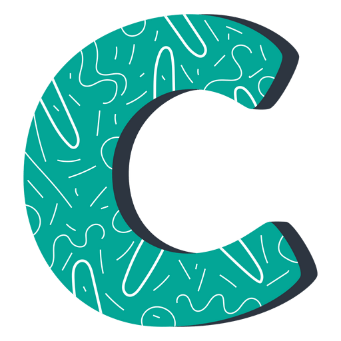 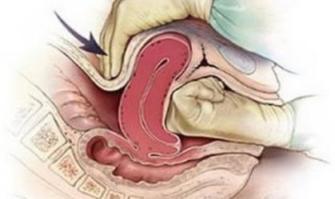 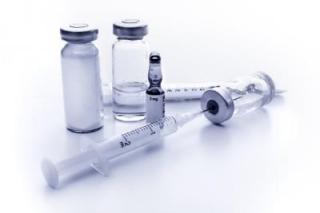 Estudio WOMAN: uso seguro de manejo con antifibrinolíticos reduciendo de manera significativa la mortalidad. 

Acido tranexámico

1CC/min
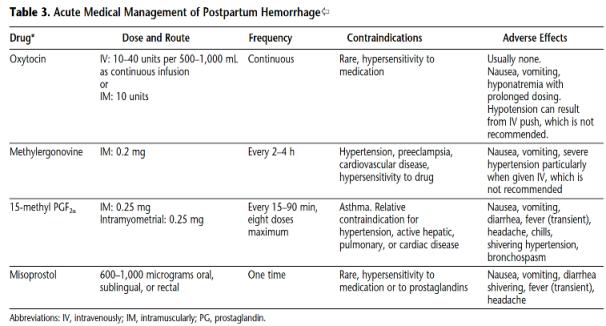 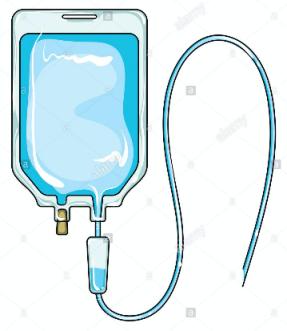 Manejo de líquidos
Reanimación hipotensiva permisiva.
Mantener la TAS 80-90 mmhg con PAM 65 mmhg, previniendo el re-sangrado al remover el coágulo .
Técnicas de taponamiento uterino
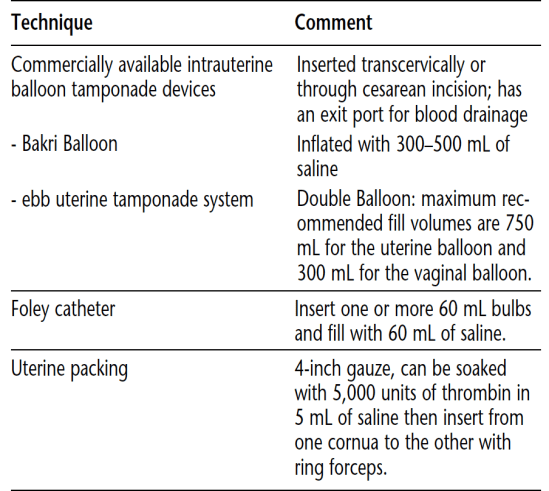 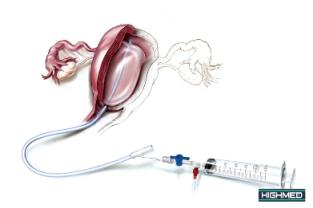 Dejar por 24 horas siempre anotar con cuanto se lleno el dispositivo además SIEMPRE cubrir con antibiótico, retirarlo en un lugar donde tengamos acceso a cirugía emergente.
Uso de hemoderivados
En mujeres con sangrado continuo que equivale a una pérdida de sangre de 1.500 ml o más o en mujeres con signos vitales anormales (taquicardia e hipotensión), se debe realizar una preparación inmediata para la transfusión.

Debido a que una pérdida de sangre tan grande incluye el agotamiento de los factores de coagulación, es común que estos pacientes desarrollen una coagulopatía de consumo, comúnmente etiquetada como coagulación intravascular diseminada, y los pacientes requerirán plaquetas y factores de coagulación además de concentrado de glóbulos rojos.
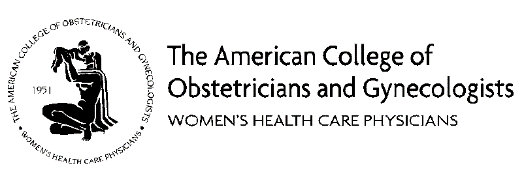 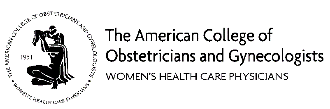 Transfusión masiva

>10 und de GR empaquetados en 24 hrs.  
> 4 und de GR en 1 hr.
Reemplazo de volemia.
Podemos iniciar con 2 unidades de GR O negativo
Cuando se necesita un protocolo de transfusión masiva, se deben utilizar proporciones fijas de concentrado de hematíes, plasma fresco congelado y plaquetas. La proporción de transfusión inicial recomendada para concentrados de glóbulos rojos: plasma fresco congelado: plaquetas ha estado en el rango de 1: 1: 1 y está diseñada para imitar el reemplazo de sangre total.
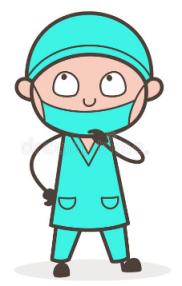 Y si …… TP Y TPT 1,5 Veces mas de  rango de normalidad.
“El mayor peligro para la mayoría no reside en establecer una meta demasiado alta y fracasar, sino en establecerla demasiado corta y conseguirla”
Michelangelo Buonarroti